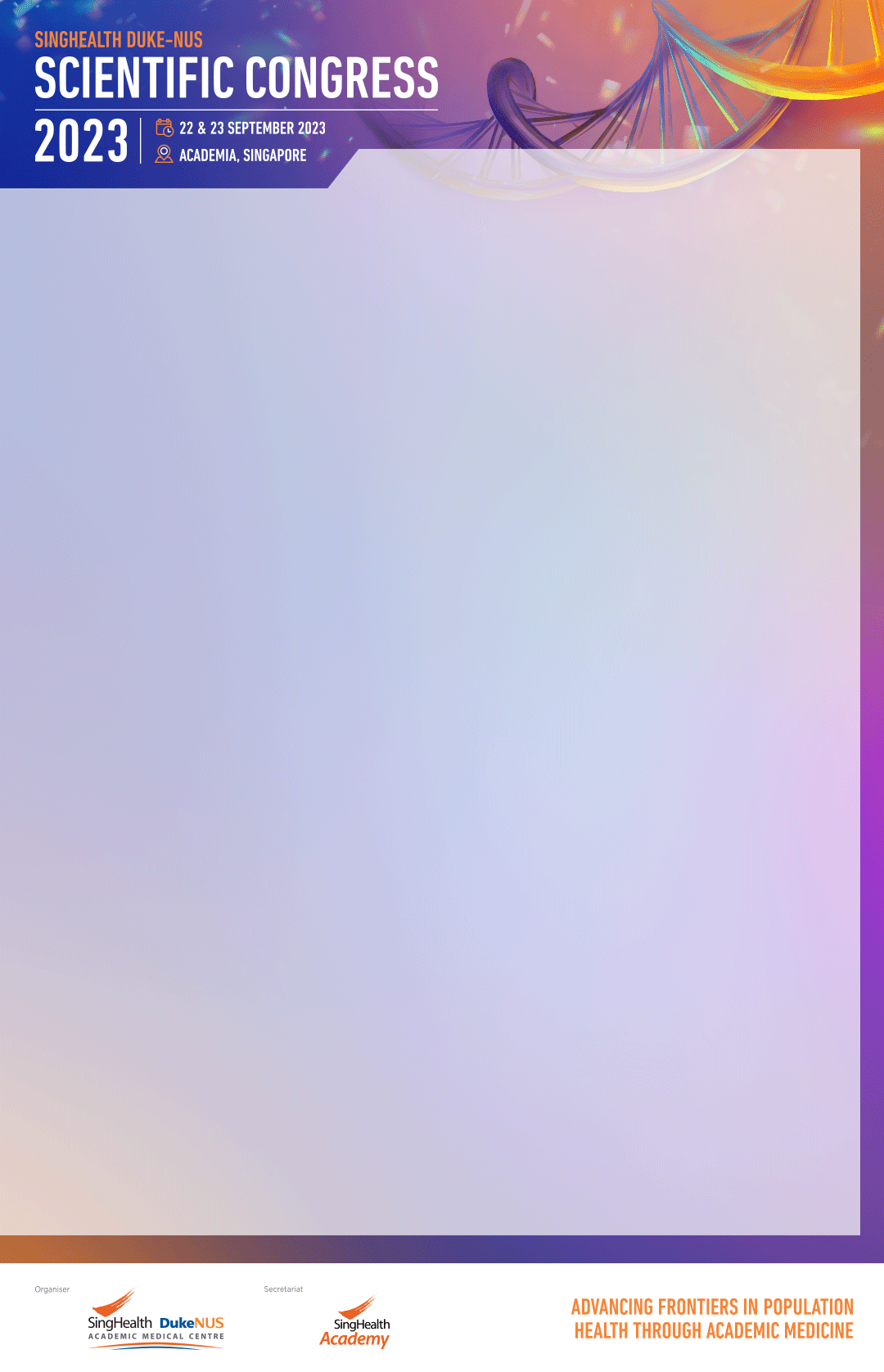 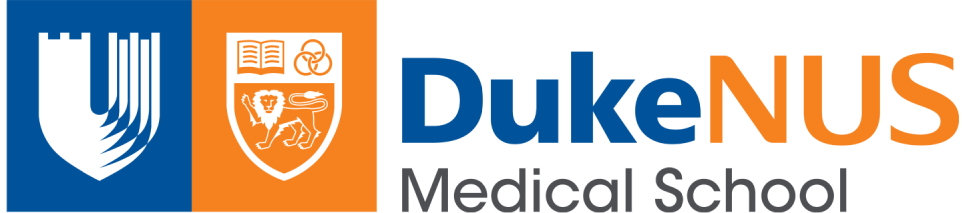 Robust Monitoring of Vaccine and Drug Safety using the Self-Controlled Case Series
Kenneth Menglin Lee, Yin Bun Cheung
A Novel Partitioned Analysis
	We propose the partitioned analysis as an alternative analytic strategy to the current practice of First Event Analysis when event dependence is suspected among recurrent events.
	The Partitioned Analysis splits the SCCS observation period into separate partitions and analyzes the first event within each person-partition.
	


















	Splitting up the observation period into shorter partitions reduces the cumulative incidence of each person-partition, therefore reducing the bias from First Event Analysis. 
	Furthermore, unlike All Event Analysis, any event-dependent effects from previous partitions are factored out of the likelihood for each person-partition.
The Self-Controlled Case Series (SCCS)
The self-controlled case series (SCCS) study design was originally designed for the investigation of temporal associations between an exposure and an acute adverse event, where only cases (individuals who have experienced the event of interest) are sampled over a predetermined observation period.1 The SCCS is commonly adopted in epidemiologically studies of vaccine safety, drug safety, and infections as cause of adverse outcomes.1
	Data collected from SCCS studies are typically analyzed with a conditional Poisson model that makes within-case comparisons.1 This implicitly controls for all measured and unmeasured time-invariant covariates, hence the name “Self-Controlled.”
All Event Analysis
	SCCS studies with recurrent events are often analyzed with All Event Analysis. Figure A illustrates All Event Analysis with two cases, each with a 730-day observation period, 10-day exposure interval following vaccination, and recurrent outcome events. Case 1 has one event occurring inside the exposure interval.










	 All Event Analysis assumes event times are independent within-cases.1 However, this assumption is violated in the presence of event dependence (the occurrence of an event influences the probability and timing of subsequent events) and produces biased estimates of exposure relative incidence.1 Event dependence is suspected in many medical outcome events of SCCS studies, including stroke and acute myocardial infarction.1
First Event Analysis
	When event dependence is suspected in an SCCS study, investigators are typically advised to use First Event Analysis (only include the first outcome event for each case in the analysis).1 

	







	
	However, estimates of exposure relative incidence can still be biased in First Event Analysis if cumulative incidence is high (outcome events are non-rare) and exposures systematically occur early or late in the observation period.1
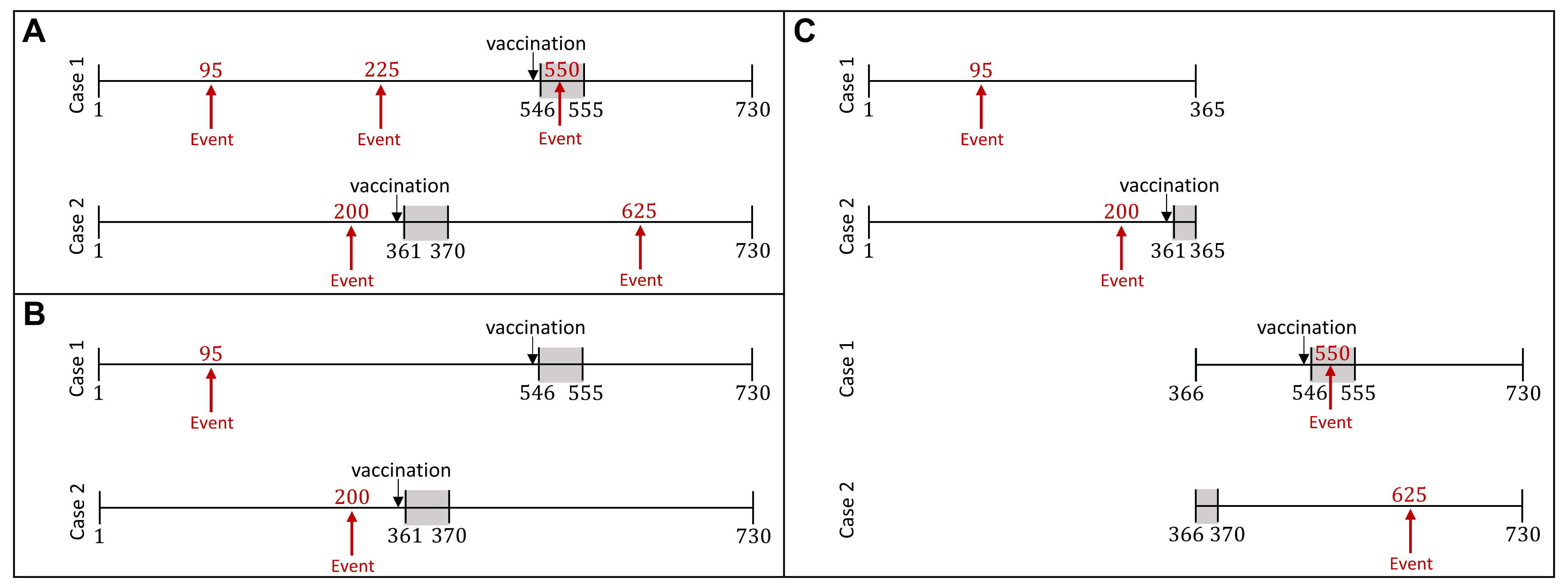 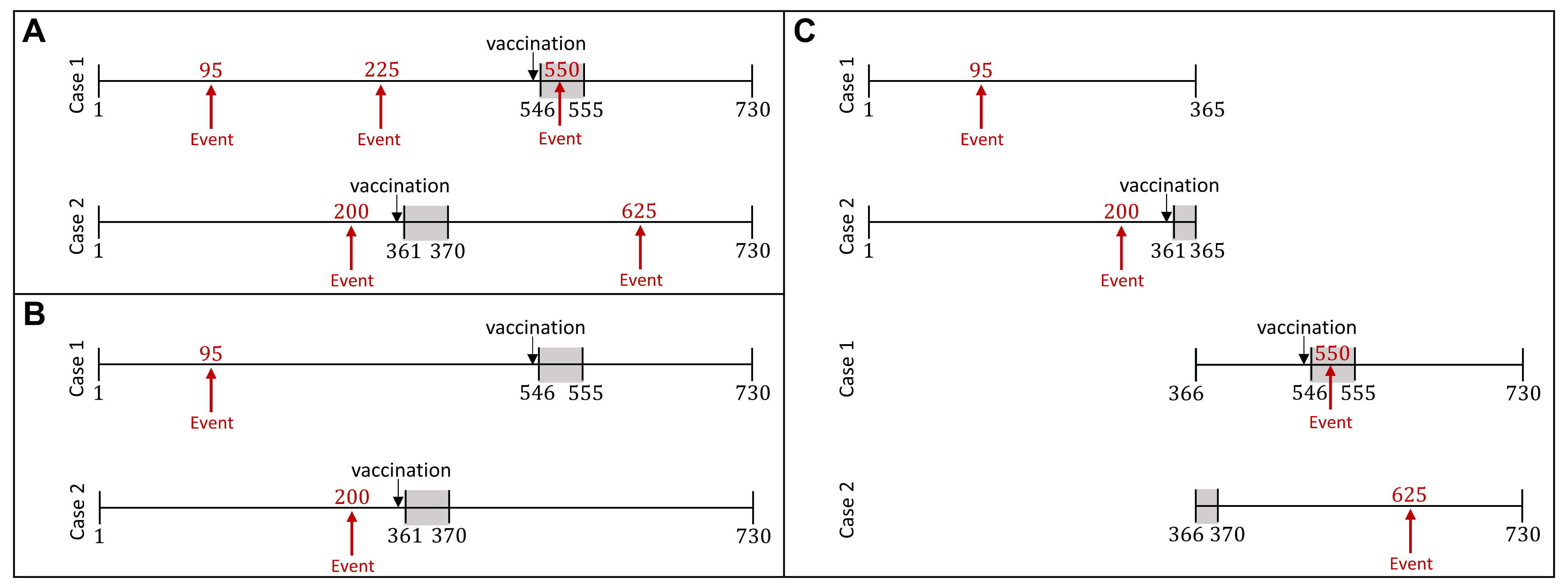 Simulation
	We simulated a 100-day observation period with a 10-day exposure interval, and an exposure relative incidence of 2. Data was simulated with event dependence, high cumulative incidence rates, and early or late exposures.
	The data was analyzed using All Event Analysis (AEA), First Event Analysis (FEA), and the Partitioned Analysis (PA) with a recommended number of partitions (not described here).
	The AEA and FEA are biased due to event dependence and skewed exposure distributions.
	In contrast, the PA has minimal relative bias (%), good coverage probability (CP), and reduced root mean squared error (RMSE).
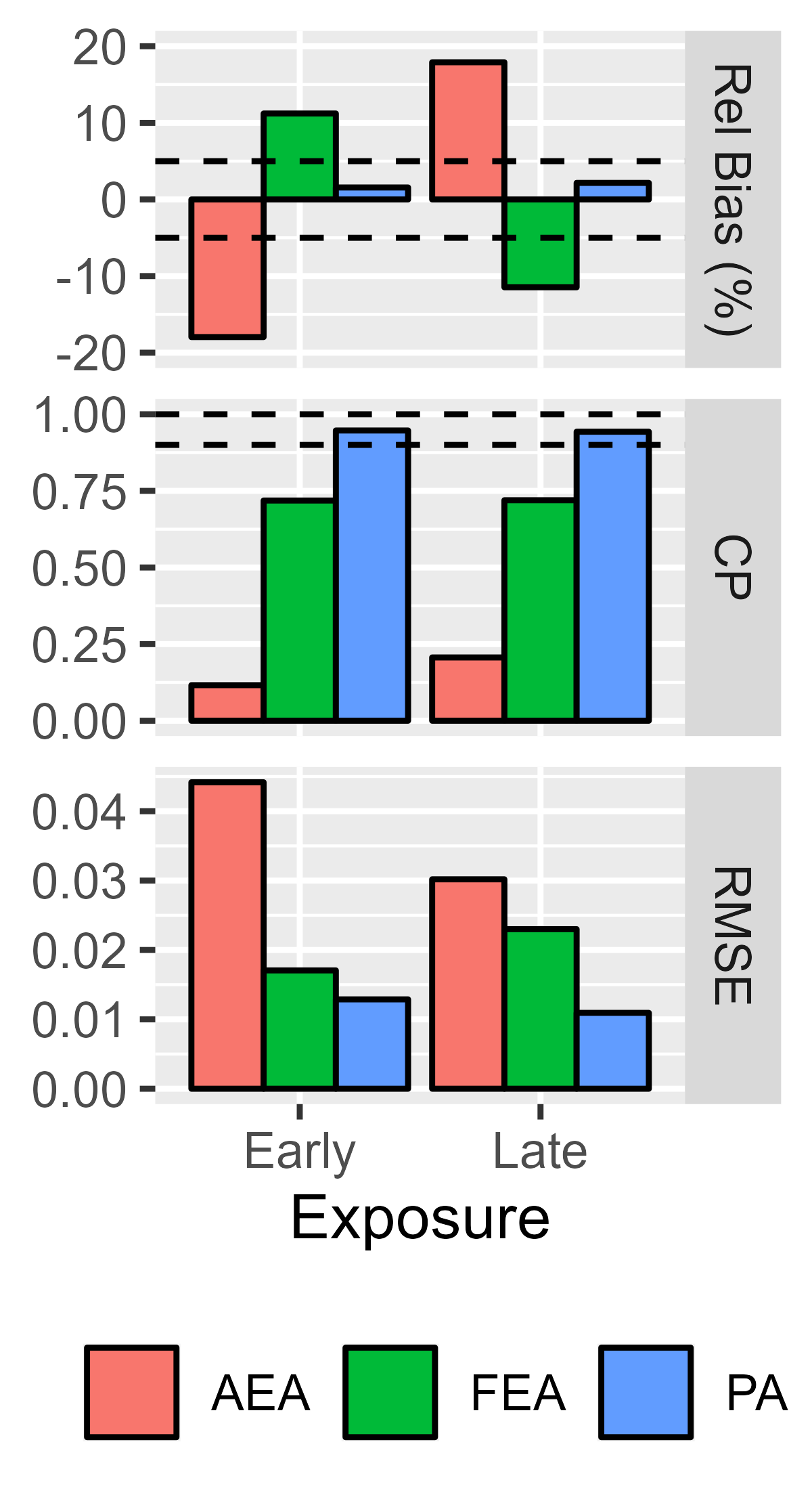 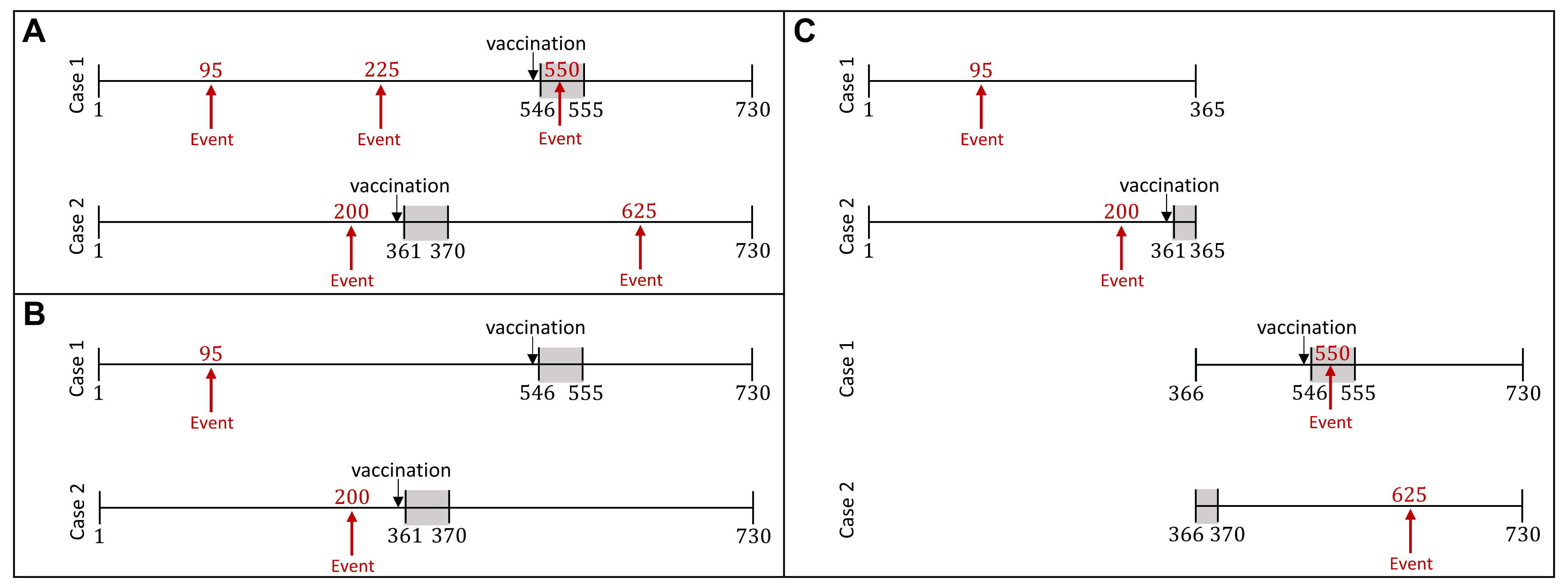 1. Farrington CP, Whitaker H, Ghebremichael Weldeselassie Y. Self-Controlled Case Series Studies: A Modelling Guide with R. CRC Press, Taylor & Francis Group; 2018.